«В гостях у мастерицы»
Подготовила и провела:
Пахомова С.П. воспитатель
Высшей квалификационной категории
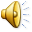 Мужской костюм
Праздничный костюм
Домашняя одежда
Праздничная одежда
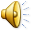